Часть 1. «Формирование российской гражданской идентичности и нравственное воспитание обучающихся в процессе изучения отечественной истории».
Мнение - профессор Е.Е. Вяземский
«педагогов России волнуют проблемы построения системы исторического образования, отвечающей потребностям общества, государства и конкретного человека, основанной на осознании общенационального интереса, способствующей воспитанию гражданственности молодежи,  формированию общероссийской гражданской идентичности личности».
«Концепция духовно-нравственного развития и воспитания личности гражданина России»
«ступень российской гражданской идентичности – это высшая ступень процесса духовно-нравственного развития личности россиянина, его гражданского, патриотического воспитания»
1. Какой смысл следует вкладывать в понятие «российская идентичность»?  2. Как может современный урок истории способствовать формированию личности россиянина, его духовно-нравственному становлению?
ФГОС
«осознание себя как носителя российской культуры и гражданина России».
В.В. Путин
«в российском обществе необходимо формировать такую культурную среду, такие ценности, которые бы опирались на нашу историю, традиции, объединяли бы времена и поколения, способствовали консолидации нации».
«российская идентичность»
Древнерусское государство 

 Московское царство

 Российская империя 

Советский Союз

 Российская Федерация
«Россиянином становится человек, осваивающий культурные богатства своей страны и многонационального народа Российской Федерации, осознающий их значимость, особенности, единство и солидарность в судьбе России».
Часть 2.  «За бугром»
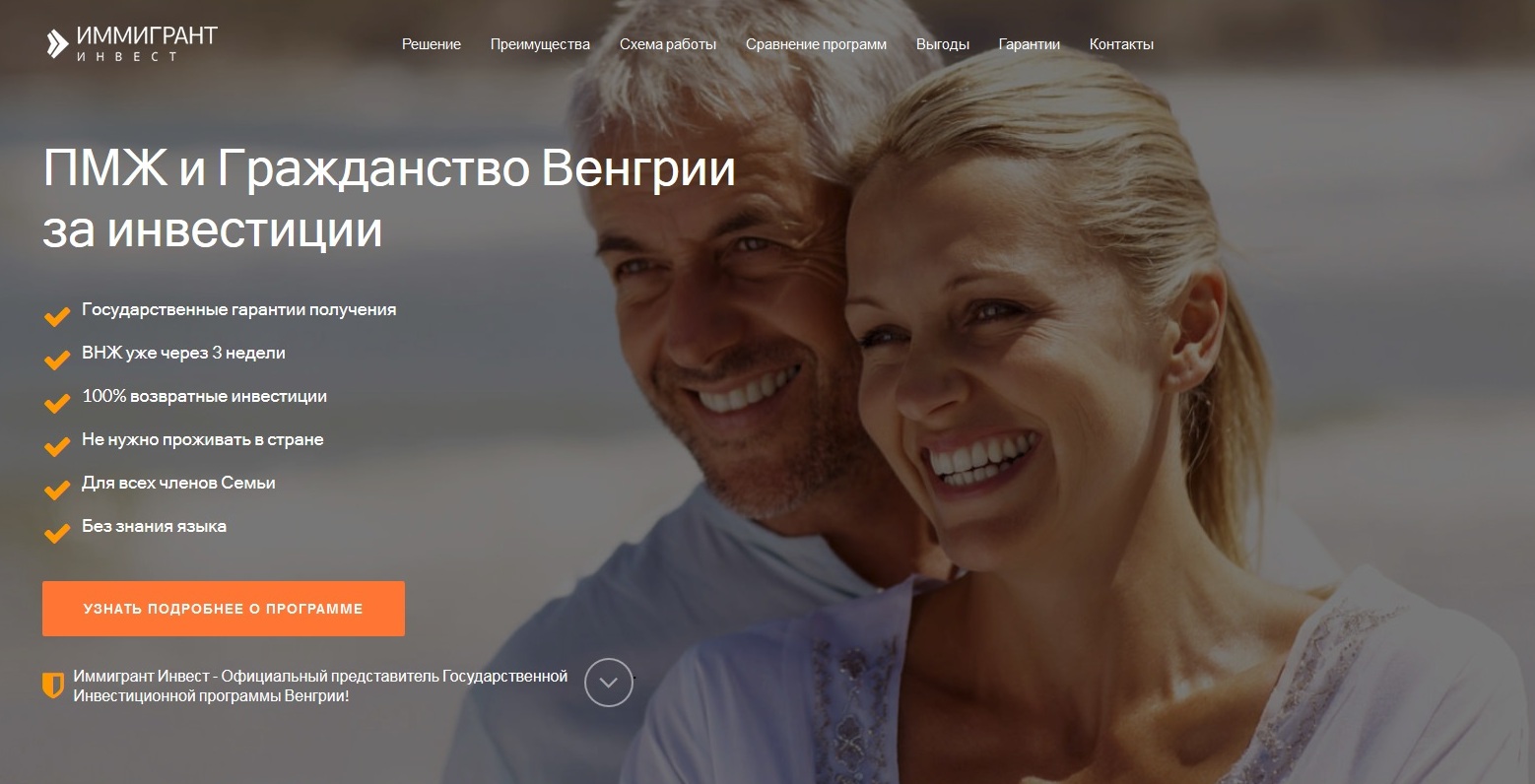 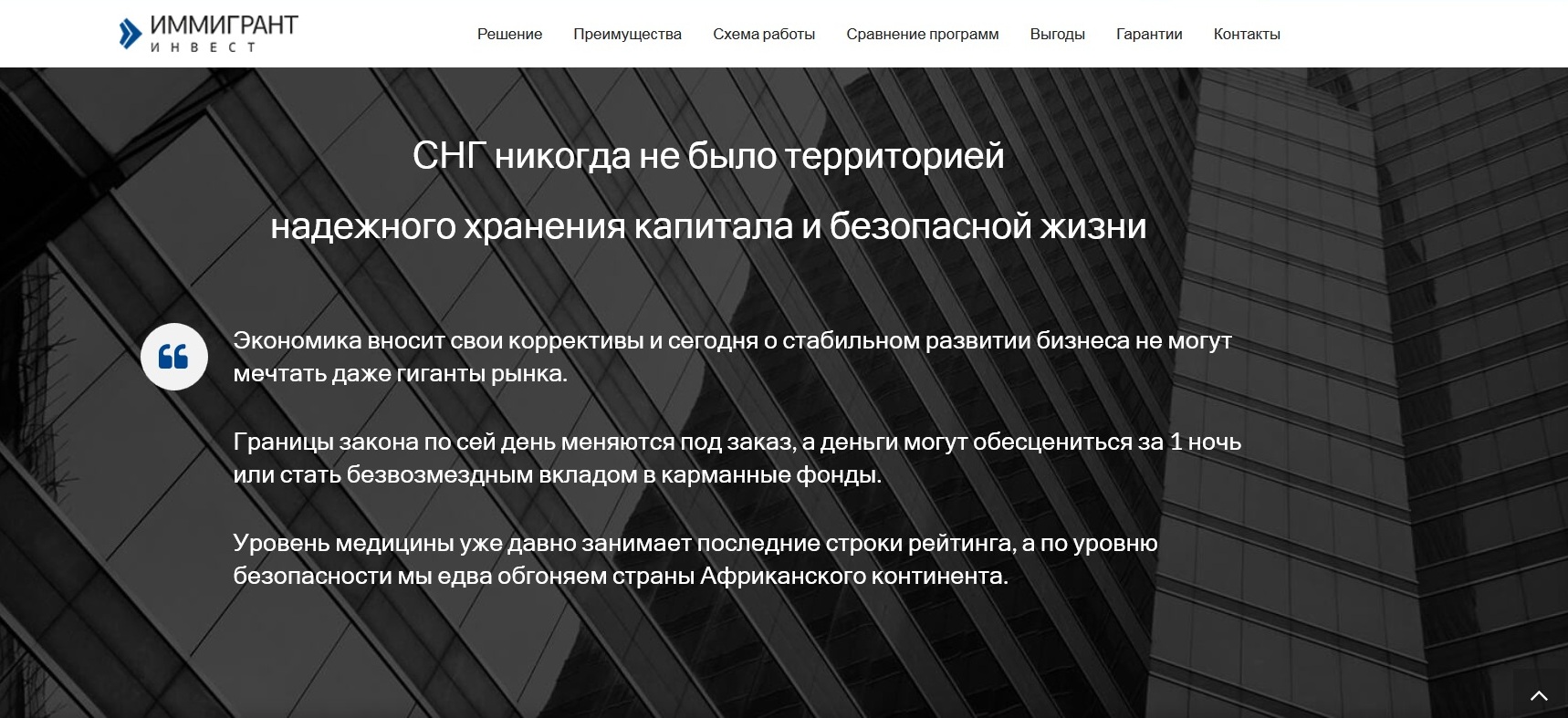 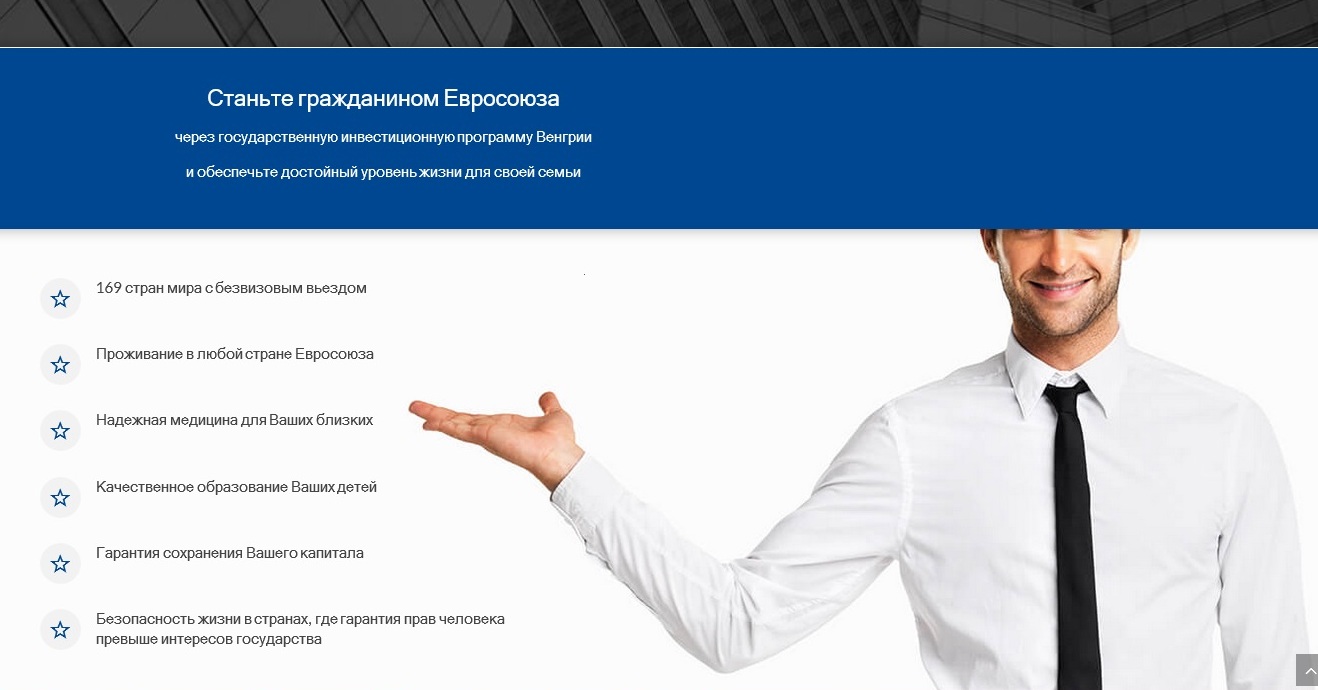 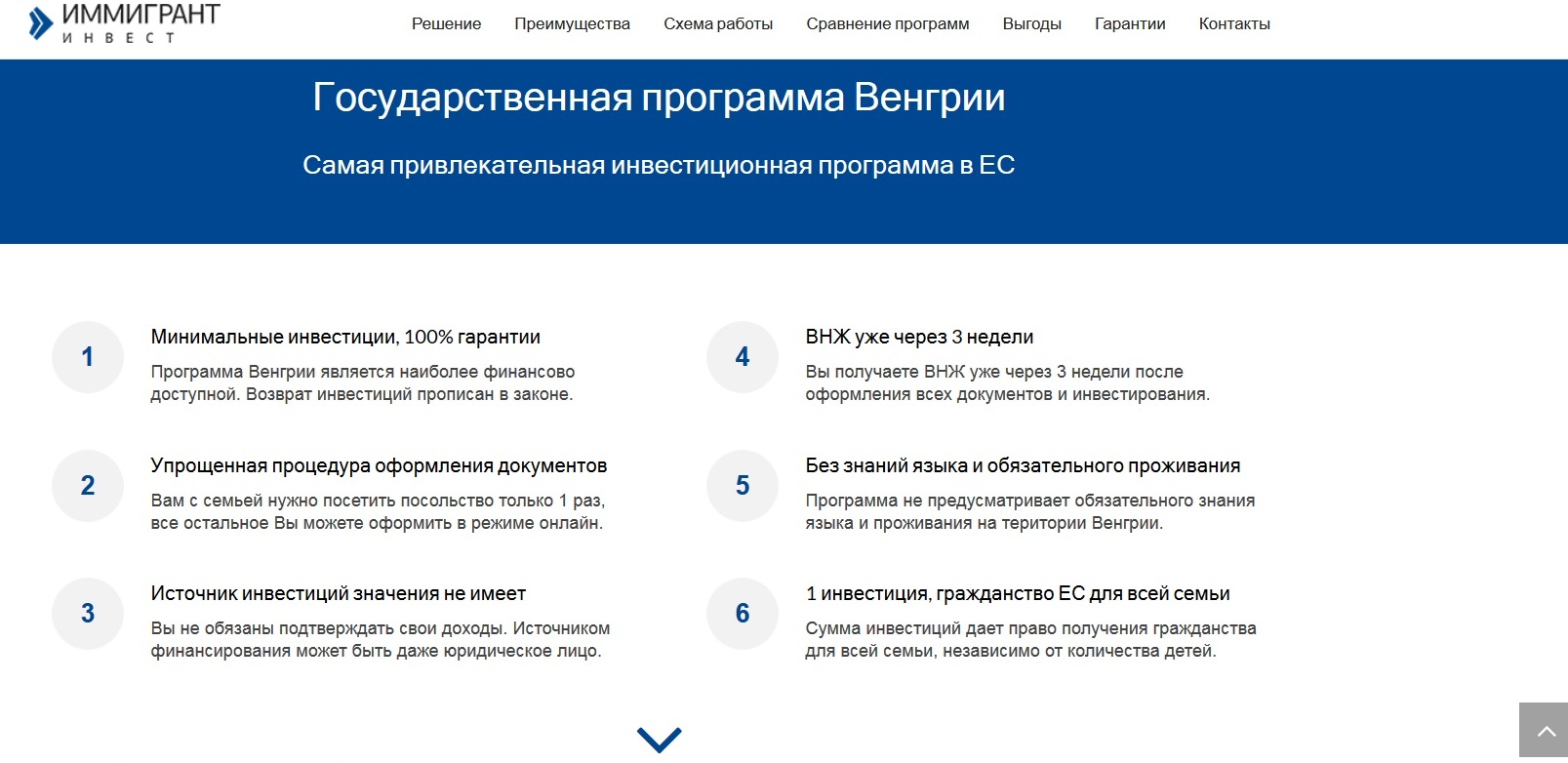 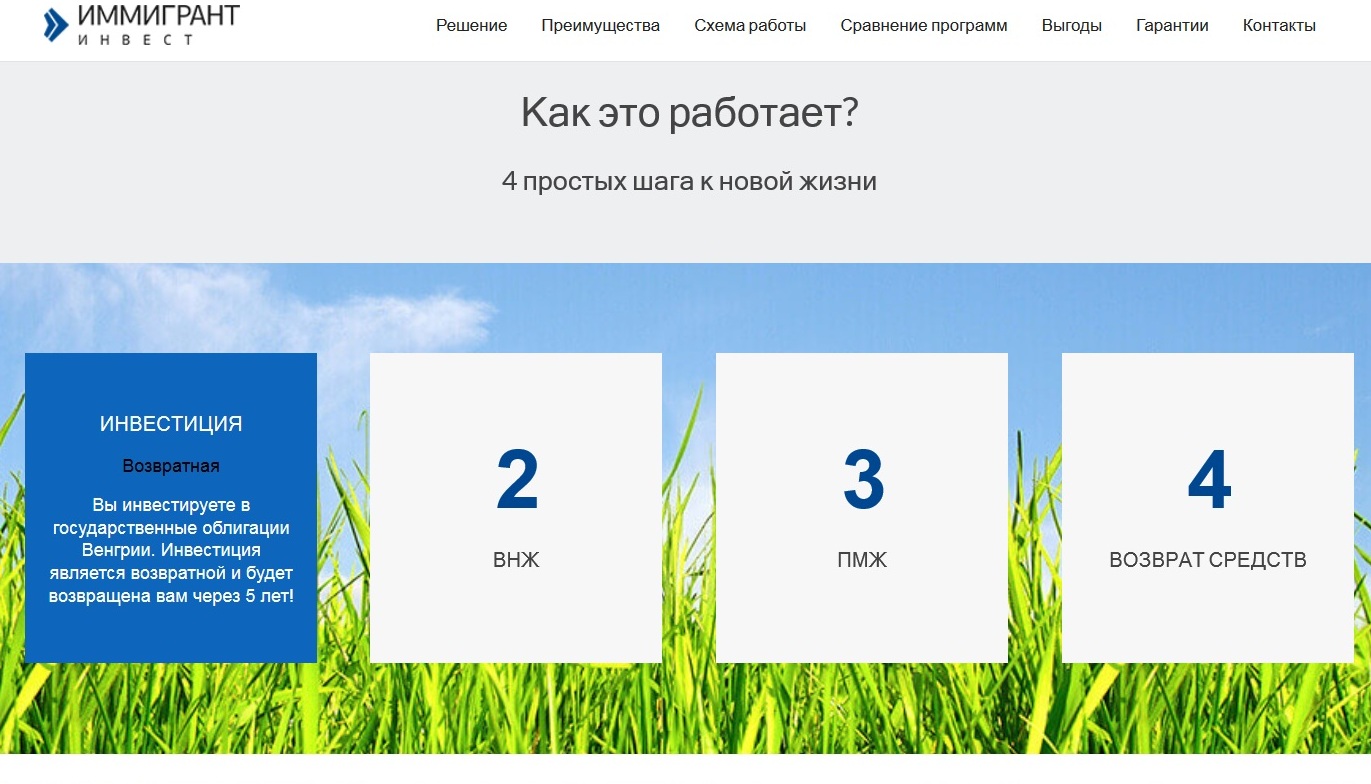 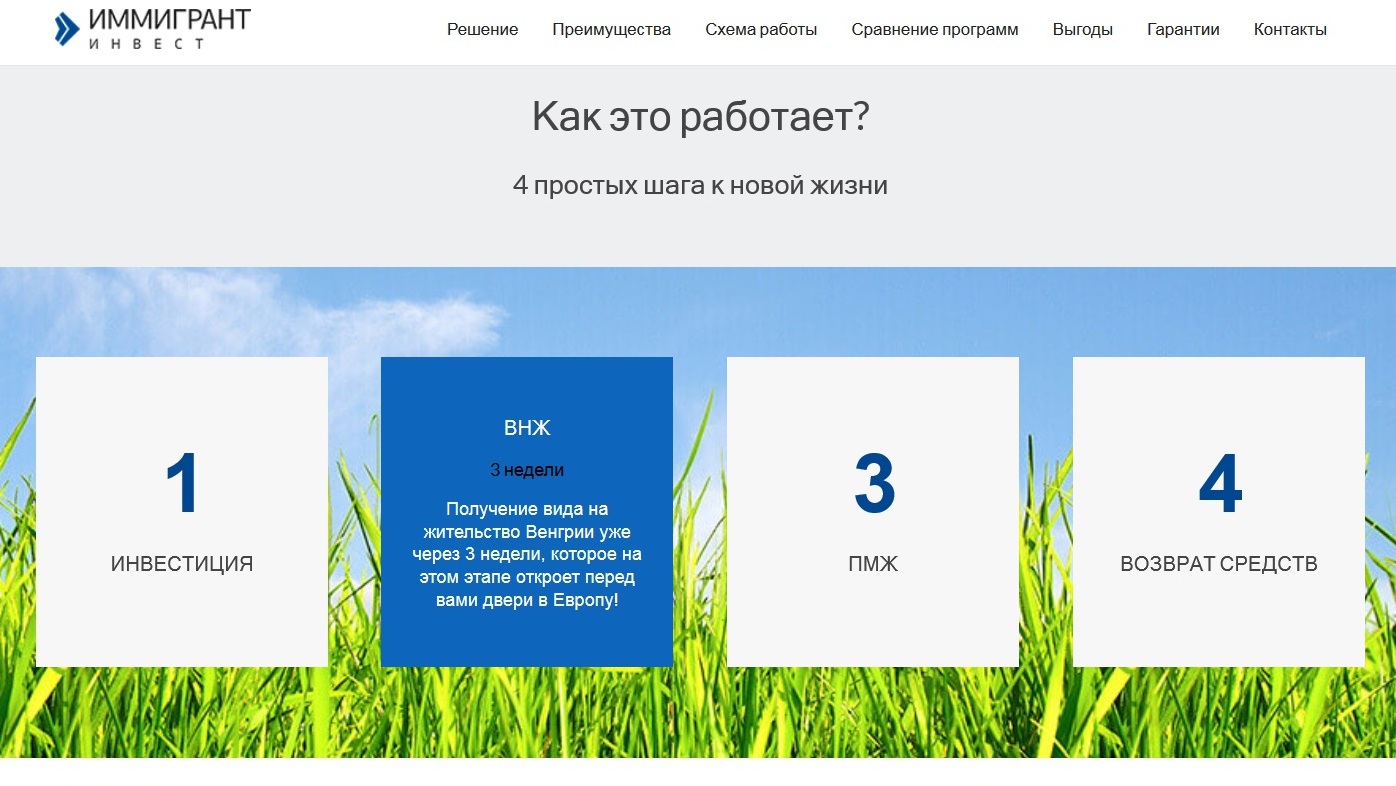 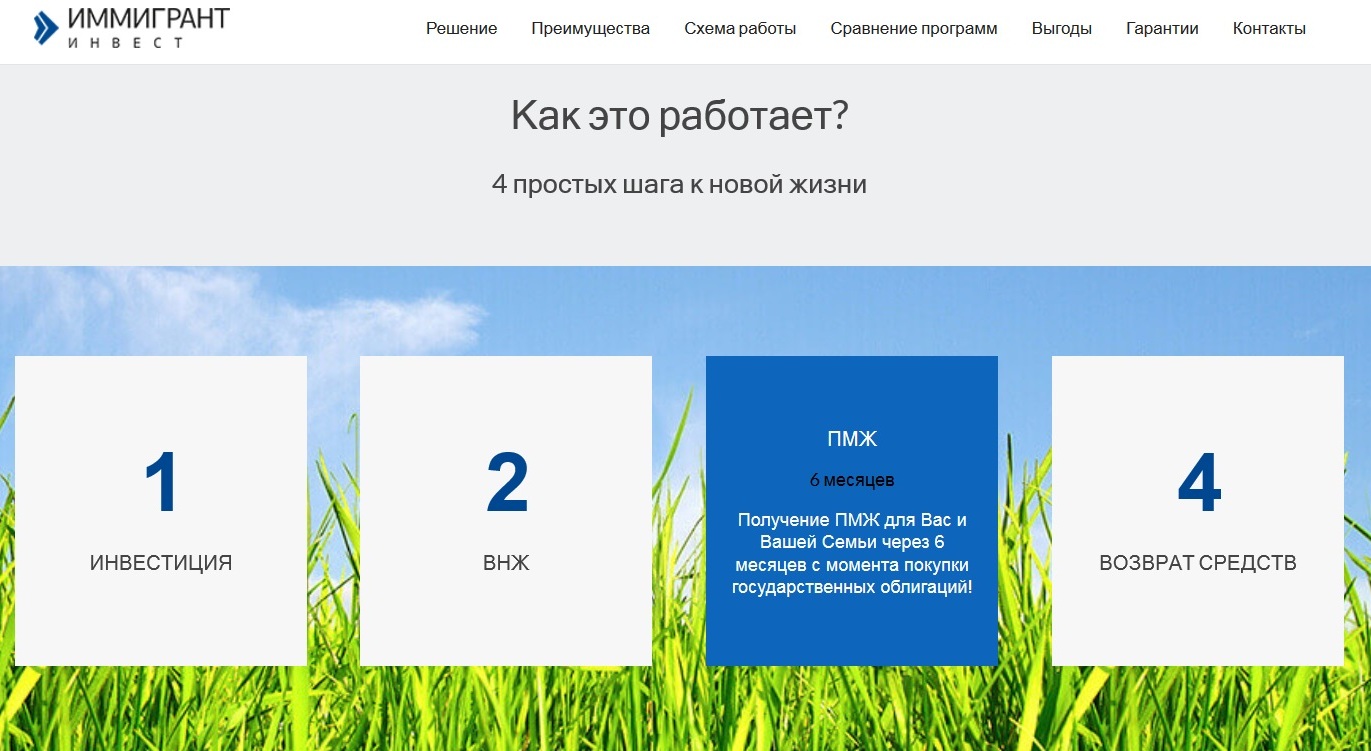 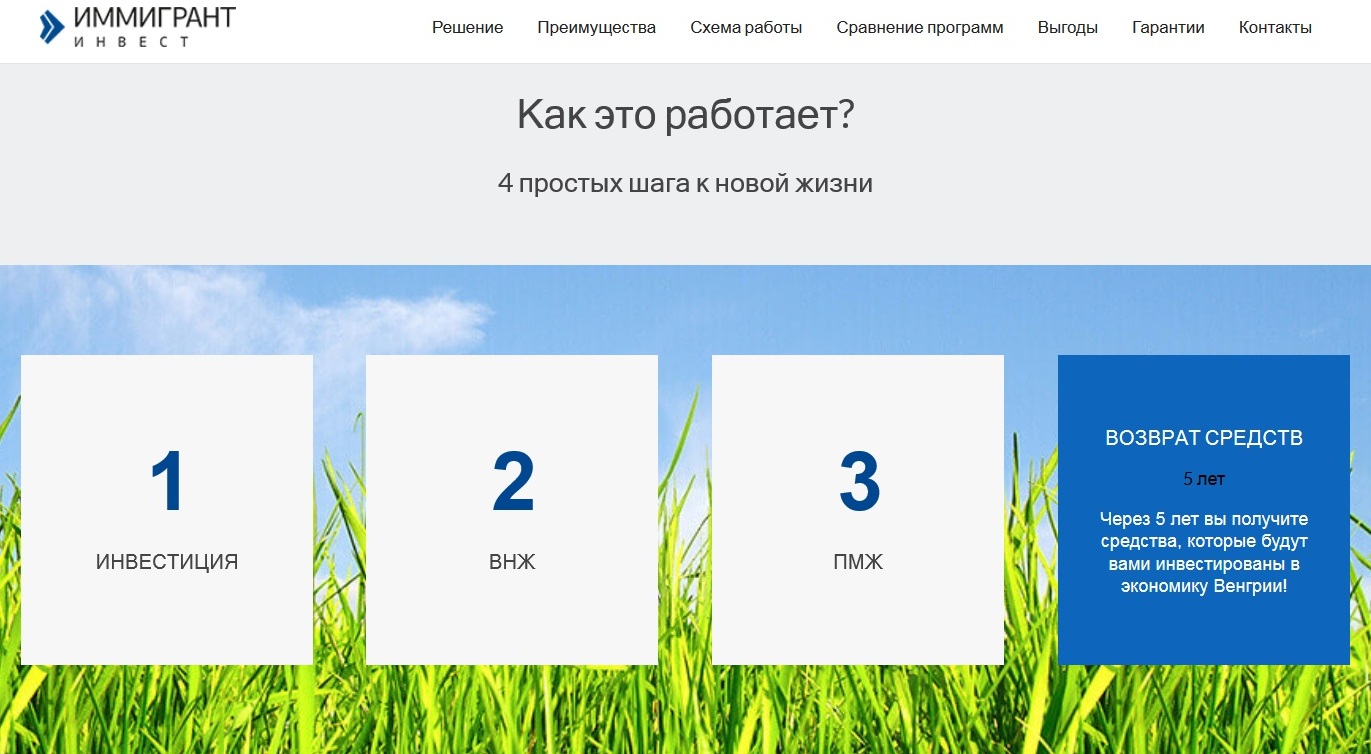 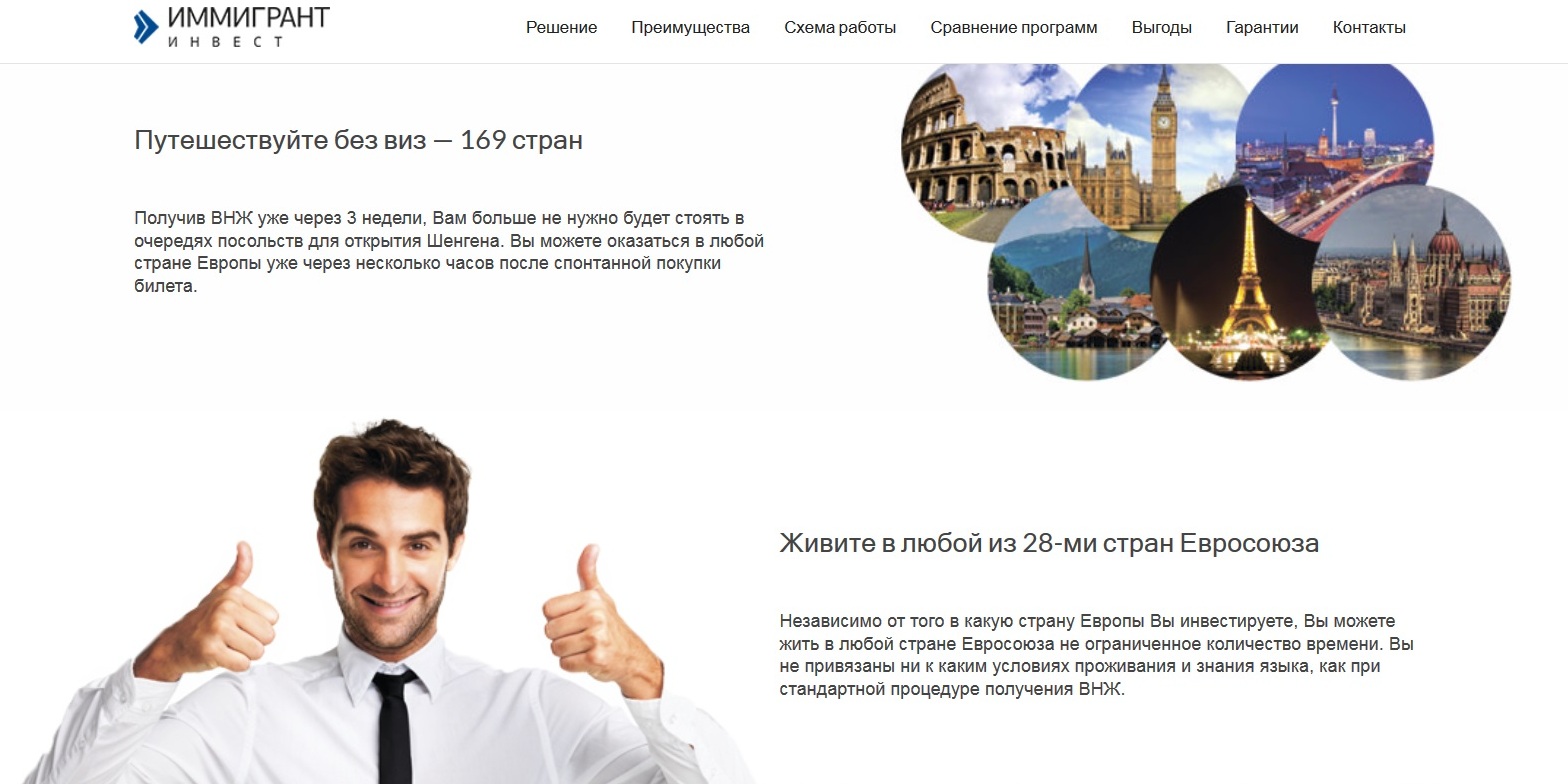 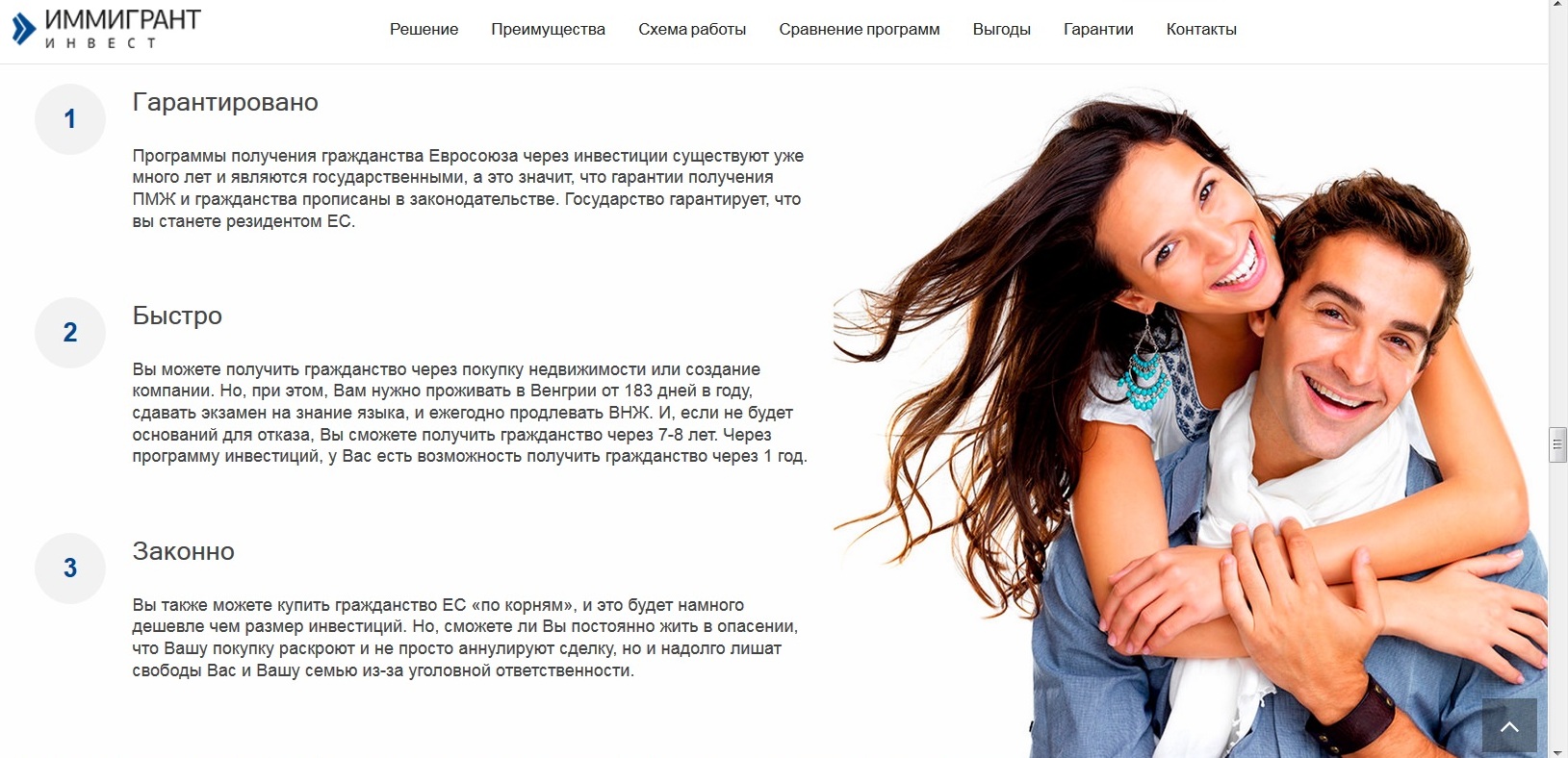